荷   花    淀
战争小说的一曲纯美的绝唱
影视作品中的战争
文学作品中的战争描写
●烽火连三月，家书抵万金。(杜甫《春望》)
●听妇前致词：三男邺城戍。一男附书至，二男新战死。                                                                                      (杜甫 《石壕吏》)
●醉卧沙场君莫笑，古来征战几人回。                                                                     (王翰《凉州词》)
●战争一开始，地狱便打开。
《荷花淀》是以战争为题材的小说，但在作者的笔下的却有着清新恬静、自然和谐的特点，人性人道在他的字里行间悉数展现，甚至带给我们一种美好的感觉。
接下来就让我们一起走进孙犁先生的《荷花淀》。
作者简介
孙犁（1913-2002），原名孙树勋，现当代小说家、散文家，“白洋淀派”代表人物。主要作品有长篇小说《风云初记》，中篇小说《铁木前传》，小说散文集《白洋淀纪事》，短篇小说《荷花淀》《芦花荡》。
     他的小说作品追求散文式的格调，追求诗歌般的意境，形成独特的艺术风格，被称为“诗体小说”，并对当代文学产生极大的影响，造成了一个作家群，被当代文坛誉为“荷花淀派”。与“山药蛋派”(赵树理风格)齐名。
《白洋淀纪事》是他的小说散文合集。
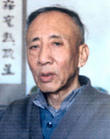 孙犁
（1913-2002）
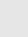 写作背景
1937年，日寇的铁蹄踏进这一地区，他切身体验到了这里人民的爱国热情和民族自尊心。在抗日的旗帜下，男女老少都动员起来。虽然热土难离，但为了保家卫国，为了打鬼子，各个村庄的青年农民都自愿地奔赴抗日前线。至于那些青年妇女所表现出的识大体、顾大局，乐观向上、无私奉献的精神，更使他由衷敬佩。基于这种心理，他写成了《荷花淀》这篇著名的小说。
正字音
bó
shǔn
qiú
fú
薄雾          吮吸          泅水         凫
横样子       投奔         垛起来       白洋淀
hèng
bèn
duò
diàn
薄：1）báo  薄片 薄待
　　2）bó   浅薄  刻薄
　　3）bò   薄荷（ bò he）
横：1）héng 纵横
      2） hèng 横财  蛮横
梳理情节
请找出故事发生的时间，并概述情节。
月亮升起来——很晚——鸡叫的时候——第二天——过了两天——快到晌午——正午——这一年秋季——冬天。
情节概述
一天晚上，水生嫂很晚才等到丈夫回家，通过交谈，得知丈夫要
去参军；第二天，水生嫂帮丈夫打点好包裹，跟丈夫话别；过了两天，水生嫂和几个青年妇女去马庄探夫未遇，在回家的路上遇到敌船，她们躲进荷花淀，无意中把敌人引进伏击圈，为游击队伏击敌人创造了条件，帮助游击队打败了敌人；她们受到胜利的鼓舞，立志成立队伍，参加战斗；当年秋季，她们学会了射击，冬天，就参与到战斗中，配合战士们作战。
梳理情节
小说刻画了哪些人物？
以水生为代表的青年，以水生嫂为代表的青年妇女。
小说围绕这群青年妇女们讲了什么故事？
夫妻话别
探夫遇敌
助夫杀敌
把握形象
本文以时间为线索安排情节，精选了三个生活片断来抒写对水生嫂等青年妇女的赞美之情。
小说主要是怎样来塑造人物性格和推动故事情节发展的？
把握形象
分角色朗读“夫妻话别”对话内容，分析水生嫂的性格特征。
“今天怎么回来得这么晚？”
“他们几个呢？”
“怎么了，你？”
忧虑和关切
觉察丈夫有心事，再次试探
觉得事有蹊跷，关切地问
性格特征：
关爱丈夫、体贴温柔、机敏稳重
把握形象
责怪中含有赞扬
“你总是很积极的。”

“你走，我不拦你。”

“你明白家里的难处就好了。”
支持丈夫，深明大义
扶老携幼，辛勤持家
性格特征：
支持丈夫，识大局，明大义
把握形象
自觉承担任务
“你有什么话嘱咐嘱咐我吧。”
依恋丈夫，温柔贤惠
“嗯。”    “嗯。还有什么？”
水生嫂的形象:
“夫妻话别”这段对话，刻画了水生嫂这样一个勤劳纯朴，挚爱丈夫，热爱祖国，识大体，明大义的农村妇女形象。
把握形象
依照以上方法，阅读课文“探夫遇敌”“助夫杀敌”两部分内容，找出对话描写和动作描写，分析其他青年妇女的形象。
甲.“听说他们还在这里没走。我不拖尾巴，可是忘了一件衣裳。
乙.“我有句要紧的话，得和他说说。”
丙.“听他说，鬼子要在同口安据……水生的女人说。
丁“哪里就碰得那么巧，我们快去快来。”
戊.“我本来不想去，可是俺婆婆非叫我再去看看一有什么看头啊!
A.忸怩含蓄
B.机智伶俐
C.性急冒失
D.稳重谨慎
E.爽朗直率
把握形象
“唉呀!那边过来一只船。”
“唉呀!日本鬼子，你看那衣裳!，”
“快摇!
“往荷花淀里摇!那里水浅，大船过不去。”
紧张但临危不乱，机智、沉着和镇定
把握形象
“你看他们那个横样子，见了我们爱搭理不搭理的!”
“啊，好像我们给他们丢了什么人似的。”
“我们没枪;有枪就不往荷花淀里跑，在大淀里就和鬼子干起来!”
“我今天也算看见打仗了。打仗有什么出奇?只要你不着慌，谁还不会趴在那里放枪呀!，”
“打沉了，我也会凫水捞东西，我管保比他们水式好，再深点我也不怕!”
“水生嫂，回去我们也成立队伍，不然以后能出门吗?
“刚当上兵就小看我们，过二年，更把我们看得一钱不值了。谁比谁落后多少呢!”
不甘落后、乐观、自信、迅速成长
把握形象
小说通过对话描写和动作描写等，刻画了白洋淀青年妇女的形象：她们既具有中国妇女传统的美德，勤劳、善良、温柔、体贴，是典型的贤妻良母；又具有根据地进步妇女的特质，识大体，顾大局，明大义，坚贞勇敢，是能征善战的战士。
诗意的环境
有人认为《荷花淀》的艺术追求是“诗歌般的意境，散文式的格调”，小说描写的是抗日战争的场景，却给人一种诗情画意的感觉，小说因此被称为“诗体小说”。
小说的诗化体现在哪些方面呢？
诗意的环境
找出课文中描写景物的文字，感受其诗意。
月亮升起来了
院子里凉爽得很
干净得很
白天破好的苇眉子
潮润润的
正好编席 
女人坐在小院当中
手指上缠绞着
柔滑修长的苇眉子
苇眉子又薄又细
在她怀里跳跃着
每年芦花飘飞
苇叶黄的时候
全淀的芦苇收割
垛起垛来
在白洋淀周围的广场上
就成了一条苇子的长城
她像坐在一片洁白的雪地上
也像坐在一片洁白的云彩上
她有时望望淀里
淀里也是一片银白世界
水面笼起一层
薄薄透明的雾
风吹过来
带着新鲜的荷叶荷花香
诗意的环境
课文前三段描写了一幅怎样的画面？
月光映照，院子凉爽，芦苇洁白，银白的淀水，薄雾，清风，荷花飘香，一派和平恬静的水乡风光，不仅写出了白洋淀浓郁的生活气息，明丽的地方色彩，而且还弥漫着一股特有的清香，勾画出一幅恬静的充满诗情画意的优美画面。
诗意的环境
这一部分景物描写有何作用？
1.交代了人物活动的背景（时间、地点、环境）
2.渲染了一种清新宁静的气氛（诗情画意）
3.烘托出水生嫂勤劳淳朴、温柔善良的形象
4.揭示主题（美丽家园不容侵犯）
诗意的环境
把“密密层层的大荷叶”比喻成“铜墙铁壁”，显示了人民力量的伟大。“粉色荷花箭”象征白洋淀的妇女；“是监视白洋淀的哨兵”这一比喻预示她们将成为保家卫国的革命战士。
作用：渲染了一种严阵以待的气氛，暗示出这里将发生一场战争。
水面辽阔，浩荡无边，再加上时至晌午又万里无云：视野开阔，一望无垠自然一览无余，所以看得出“水面没有一只船”——反之，如果有了一只船，谁都看得见——
那一望无边际挤得密密层层的大荷叶迎着阳光舒展开，就像铜墙铁壁一样。 粉色荷花箭高高地挺出来，是监视白洋淀的哨兵吧!
为下文与鬼子的遭遇作了暗示和铺垫，推动了情节的发展。
诗意的环境
景物描写及作用
提供背景
渲染气氛
烘托人物
1、 白洋淀夜景的风景画和风俗画(1-3段)
2、正午淀上风光的描写(40段 )
渲染气氛
烘托心情
3、 淀上遇险时对荷花淀的描写(61段)
暗示情节
表现心理、感情
细节描写
◆细节一:女人的手指震动了一下，想是叫苇眉 子划破了手。她把一个手指放嘴里吮了一下。
“震动”表现她对丈夫要离开感到突然和震惊， 刻画性格中的“柔”的一面。“吮”是为了掩饰失态，控制情绪，不让丈夫看出自己心里的震动，表现了她的性格中“刚”的一面。
细节描写
◆细节二:她们轻轻划着船，船两边的水，哗，哗，哗。顺手从水里捞上一棵菱角来，菱角还很嫩很小，乳白色。顺手又丢到水里去。那棵菱角就又安安稳稳浮在水面上生长去了。
“顺手捞上” “顺手又丢”写出女人们悠闲的神态，用不经意的动作传神地写出了她们对美丽富饶的家乡的热爱。
细节描写
◆细节三:那明明白白是鬼子!这几个青年妇女咬紧牙制止住心跳，摇橹的手并没有慌，水在两旁大声哗哗，哗哗，哗哗哗！
从水声可知划船快速却不失节奏，这表现青年妇女们遇敌时紧张、 急迫而不慌乱 的心理。
感悟精神
《荷花淀》中，水生嫂和其他青年妇女都是普通的青年女性，为抗击日寇，送夫参军，她们也成长为坚强的战士。
找出相关语句，感悟她们的成长过程。
感悟精神
文章不详写战争，而是刻画青年妇女们的成长，有什么作用？
从理解支持丈夫到与丈夫并肩作战，从被动旁观到主动投身战斗，小说通过描写青年妇女们的成长，从一个侧面表现出了冀中人民在民族自卫战争中的巨大变化。
       作者通过塑造以水生嫂为代表的青年妇女的群像，歌颂了冀中地区抗日军民在党的领导下英勇抗战的革命斗志以及爱国主义精神。
课文总结
景美：美丽的家乡
人美：勤劳、淳朴   深明大义
情美：温柔多情，爱丈夫、爱家乡、爱国 家，毅然送夫去参军
诗体小说
夫妻之情，家国之爱，如荷花一样植根于水乡泥土，带着天然的清新纯朴，充满诗情画意。
课堂练习
孙犁主要作品有长篇小说《                 》，中篇小说《               》，短篇小说《            》、《嘱咐》，小说散文集《                》等。      他的小说语言清新自然、朴素洗练，被称为“              ”。他和作家刘绍棠等，在创作风格上有共同的特点：如荷花一样根植于水乡泥土，带着自然的清新纯朴，充满诗情画意。被称之为“               ”。 与赵树理为代表的“               ”小说一起，对后来的文学发展有较大的影响。
风云初记
铁木前传
荷花淀
白洋淀纪事
诗体小说
荷花淀派
山药蛋派
课堂练习
1、下列加红色的字读音不相同的一项是
A、消灭           逍遥         销路          硝烟弥漫
B、水淀           纱锭         石碇          皮开肉绽
C、菱角           丘陵         凌晨          绫罗绸缎
D、飘飞           漂泊         剽悍          虚无缥缈
                                                    答【             】
B
课堂练习
2、下列句子的重读能表现水生嫂对水生忧虑、关切与责备的一项是
A、今天怎么回来得这么晚？
B、今天怎么回来得这么晚？
C、今天怎么回来得这么晚？
D、今天怎么回来得这么晚？
                                                       答【             】
C
课堂练习
3、下列句子所用修辞用法不同于其他三句一项是
A、粉色荷花箭高地挺出来，是监视白洋淀的哨兵吧。
B、苇眉子又薄又细，在她怀里跳跃着。
C、垛起垛来，在白洋淀周围的广场上，就成了一条 苇子的长城。
D、小船活像离开了水皮的一条打跳的梭鱼。
                                                       答【             】
B